Quantum Coherent Properties of Spins-III Workshop
Orlando
December 20th
2010
Spin-lattice relaxation of individual lanthanide ions via quantum tunneling
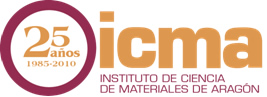 Fernando LUIS
Spin-lattice relaxation
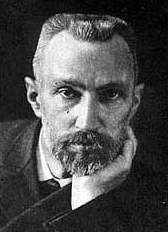 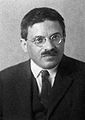 P. Curie 			P. Ehrenfest
  (1892)				(1919)
h
Spin ensemble
P. Curie, Comptes Rendus  Acad. Sci. (France) 115 805-808 (1892) 
P. Ehrenfest, Leiden Commun. Suppl. 4b (1919).
Spin-lattice interaction
T
Thermal bath
(phonons)
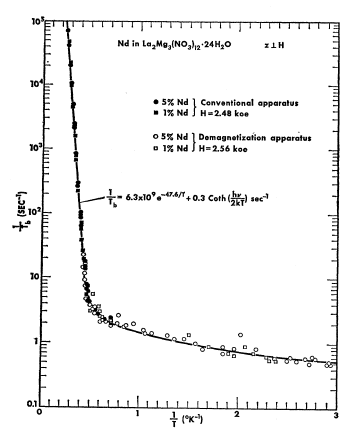 DEcb
DEba
1/t (s-1)
Equilibrium
Orbach
Kronig, R. de L., Physica 6, 33 (1939).
Van Vleck, J. H., Phys. Rev. 57, 426 (1940).
R. Orbach, Proc. Roy. Soc. (London) A264, 456 (1961)
Direct
Phonon emission and absorption
1/T (K-1)
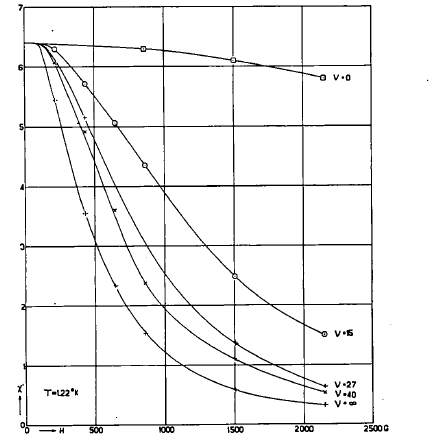 DEcb
DEba
Equilibrium
Kronig, R. de L., Physica 6, 33 (1939).
Van Vleck, J. H., Phys. Rev. 57, 426 (1940).
R. Orbach, Proc. Roy. Soc. (London) A264, 456 (1961)
Phonon emission and absorption
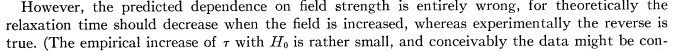 Van Vleck (1940)
Mononuclear single-molecule magnets
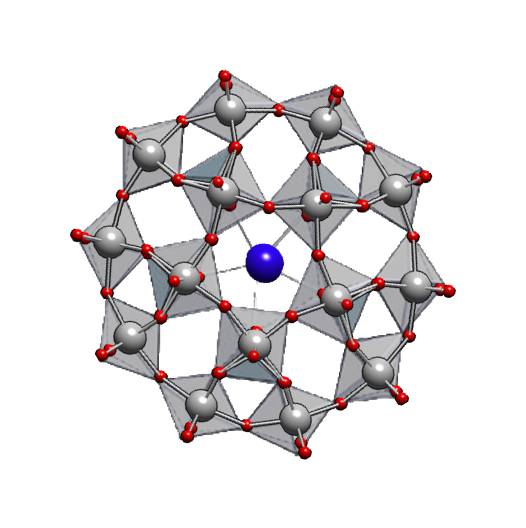 Polyoxometalate moiety
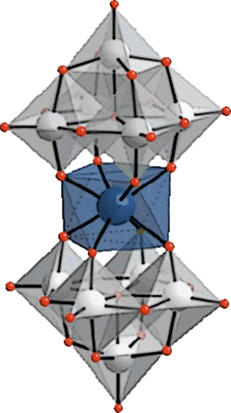 Lanthanide (Er, Ho, Gd, Tm…)
Some outstanding characteristics…
Simple (just 1 magnetic atom)
  Weak interactions
 Magnetic solubility
   Nuclear-spin free systems
 Control over parameters
M. A. AlDamen et al, J. Am. Chem. Soc. 130, 8874 (2008)
LnW10
LnW30
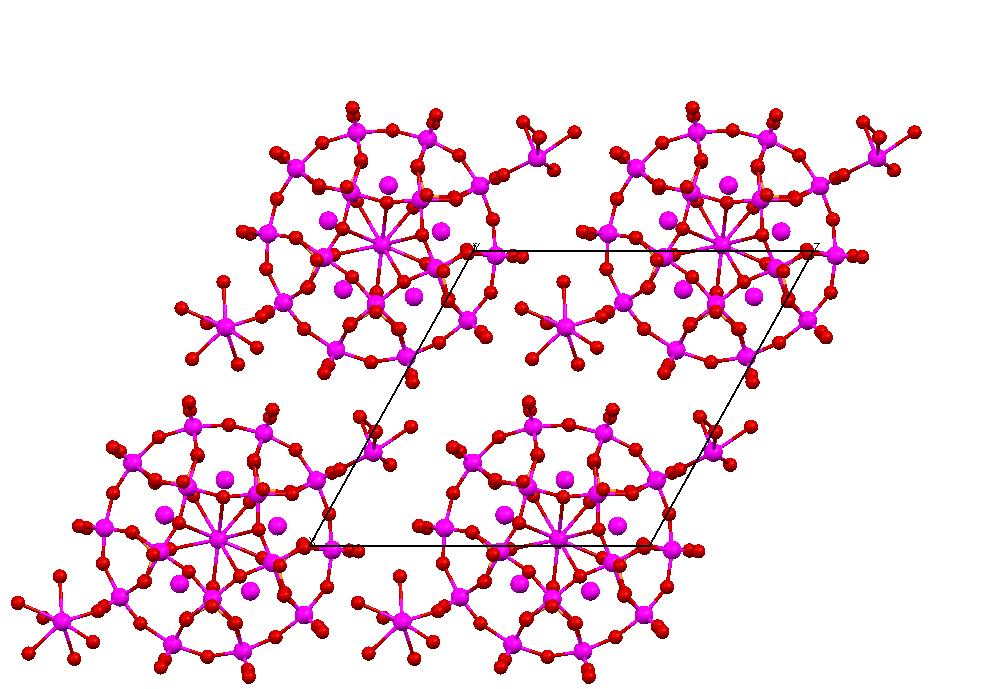 17.9 Å
Tailoring the magnetic anisotropy by chemistry: the case of Gd
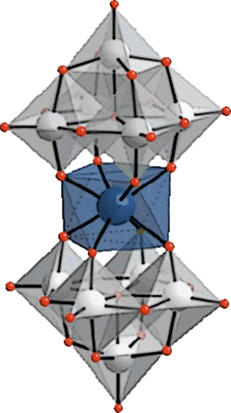 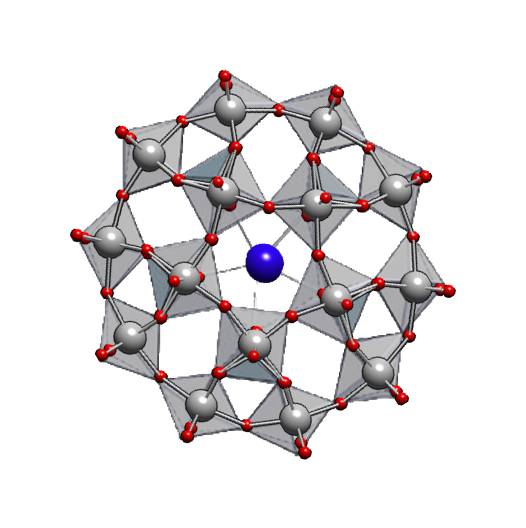 ?
GdW10
GdW30
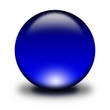 Model crystal-field probe
Gd: [Xe]4f7  

L = 0, S = 7/2
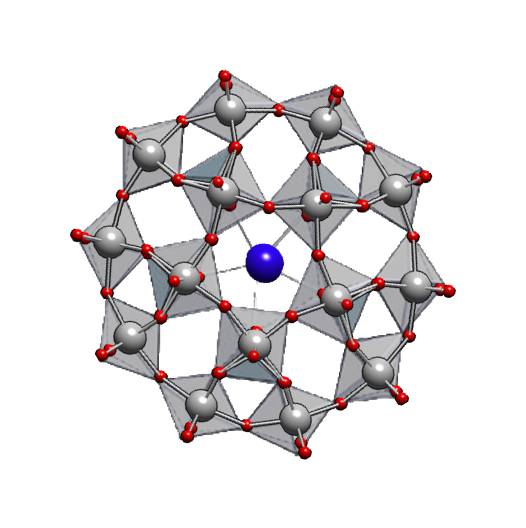 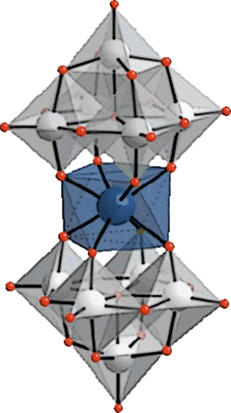 GdW30
GdW10
S = 7/2
g = 2
S = 7/2
g = 2
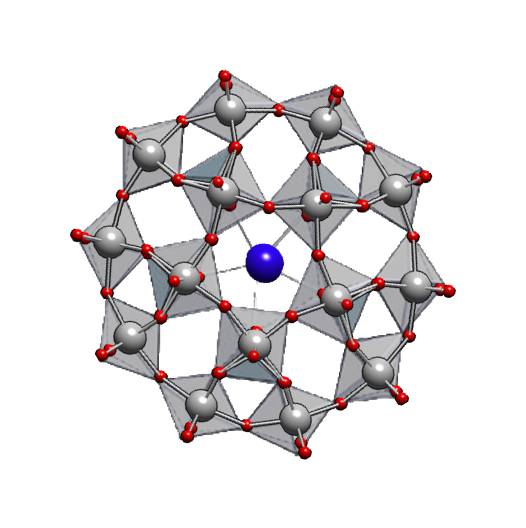 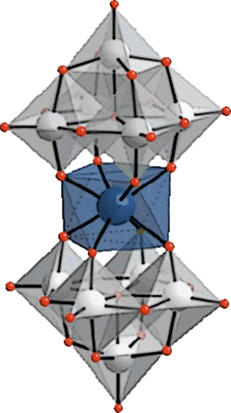 GdW30
GdW10
S = 7/2
g = 2
S = 7/2
g = 2
B20/kB = -0.059 K

B44/kB  4  10-4 K
B20/kB = +0.019 K

B22/kB  +0.019 K
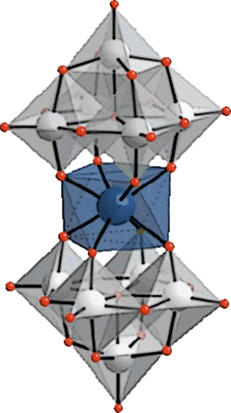 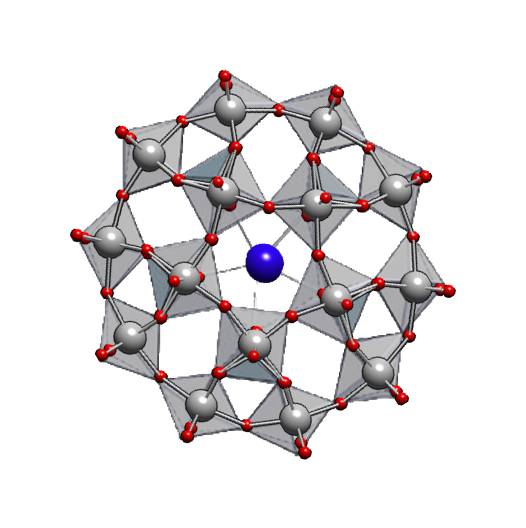 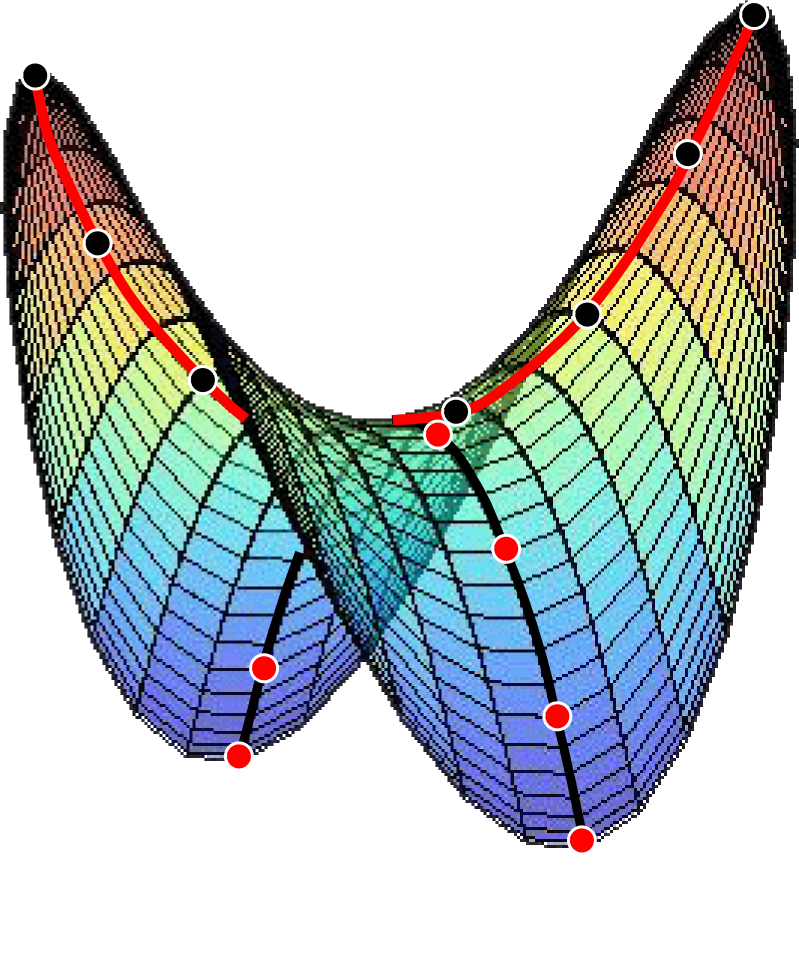 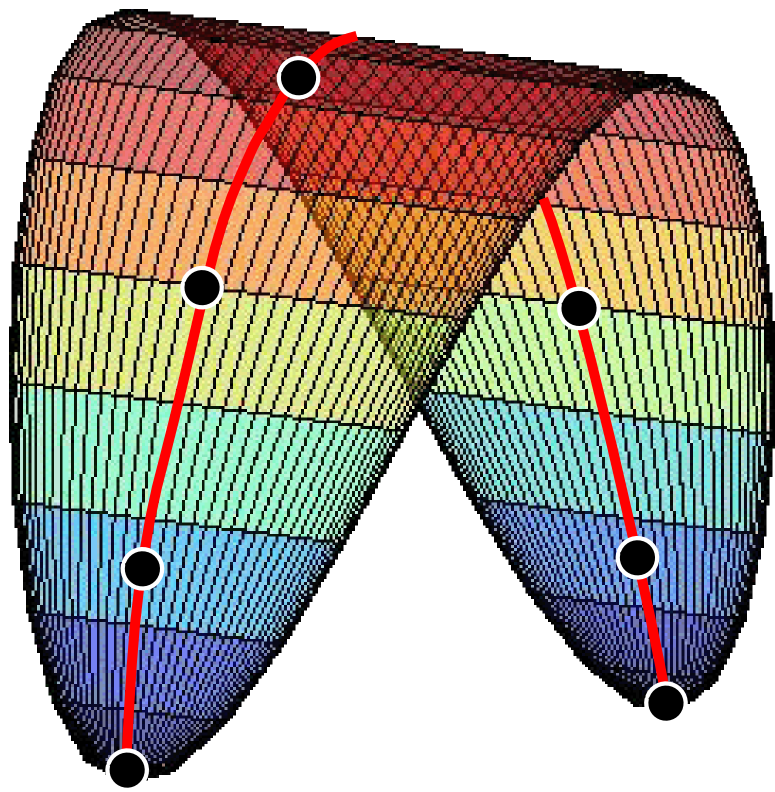 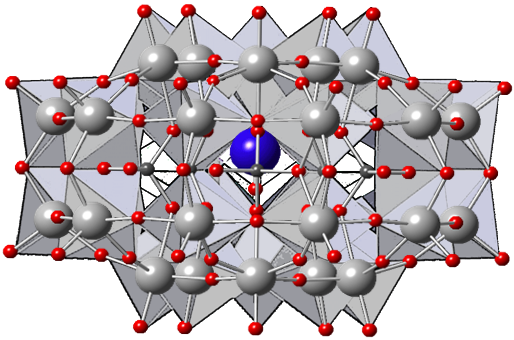 Jz
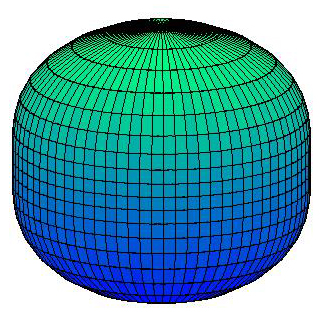 Jy
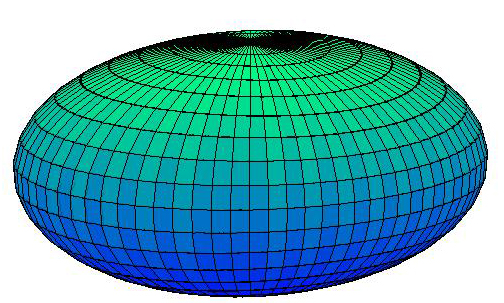 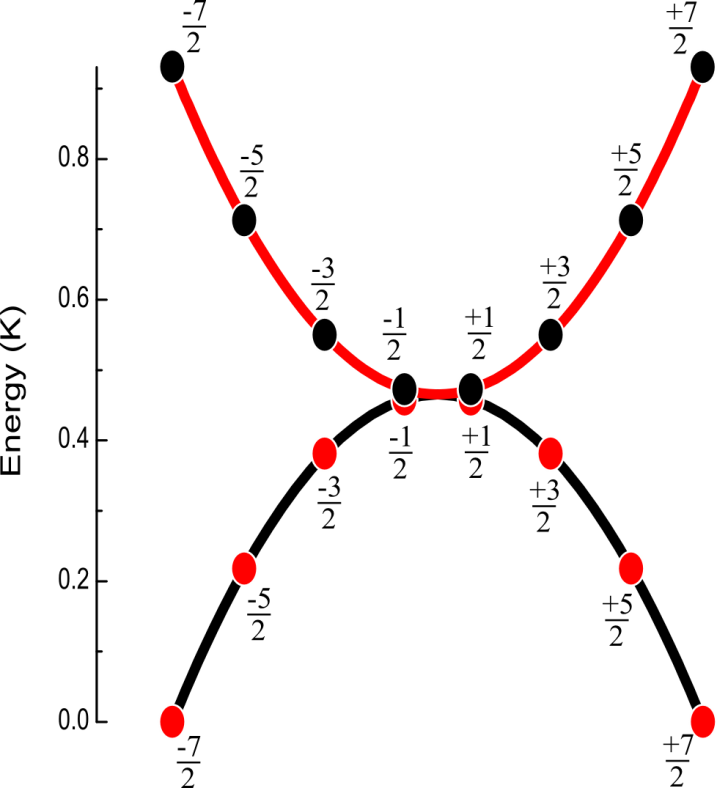 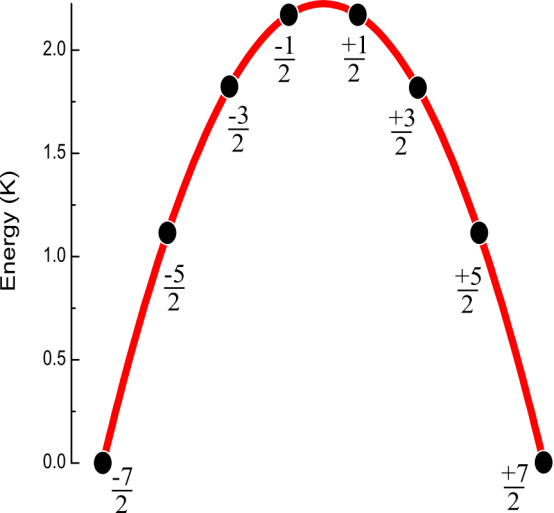 4 K
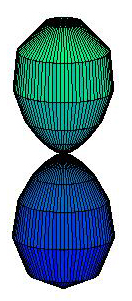 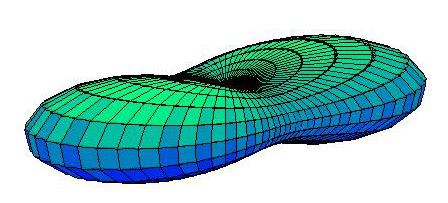 0.5 K
D/kB = 10-6 K
D/kB = 10-4 K
Easy axis
Easy plane
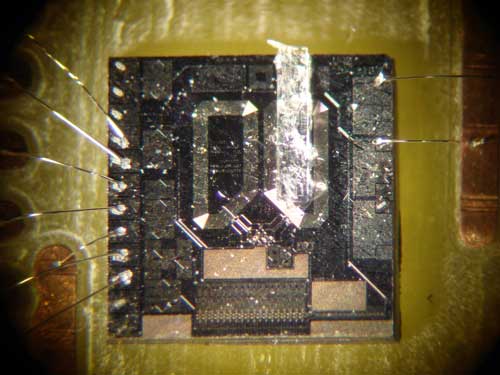 GdW10
M. J. Martíınez-Pérez, J. Sesé, F. Luis, D. Drung, T. Schurig, Rev. Sci. Instrum. 81, 016108 (2010).
GdW30
Long-range magnetic order: TN  20 mK

xdip/kB  0.02 K 

Above TN, cT follows Curie-Weiss law

t is a SLR time
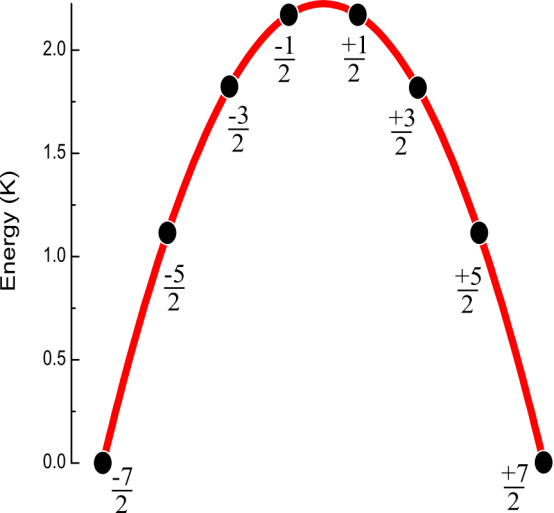 109
T > 0.1 K: 
Thermally activated
Agrees with Orbach process
T < 0.1 K: 
Independent of T
8-9 orders of magnitude faster than direct processes
Spin-lattice relaxation and quantum tunneling the case of Er
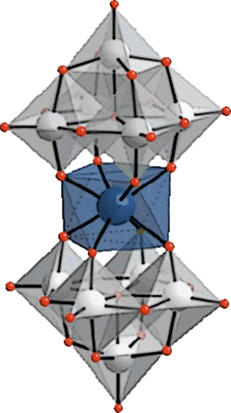 ~ 45 K
ErW10
M. Aldamen et al., Inorg. Chem. 48, 3467 (2009)
F. Luis et al., Phys Rev. B 82, 060403(R) (2010)
J = 15/2

g = 6/5
SMM behaviour below 5 K
AF order at TN = 80 mK
Strong uniaxial anisotropy
B20/kB = -1.35 K; B40/kB = -1.07  10-2 K; B60/kB = 1.67  10-4 K 
 B44/kB  1.8  10-2 K
109
F. Luis et al., Phys Rev. B 82, 060403(R) (2010)
What about tunneling then?
D/kB  10-4 K
sdip  0.08 K
N. V. Prokof’ev and P. C. E. Stamp, Phys. Rev. Lett. 80,
5794 (1998).
Tunneling
Direct process
Effect of a magnetic field
xZeeman
xdip = -xZeeman
Effect of a magnetic field
xZeeman
xdip = -xZeeman
Direct process
Spin concentration ErxY1-xW10
Er
Y
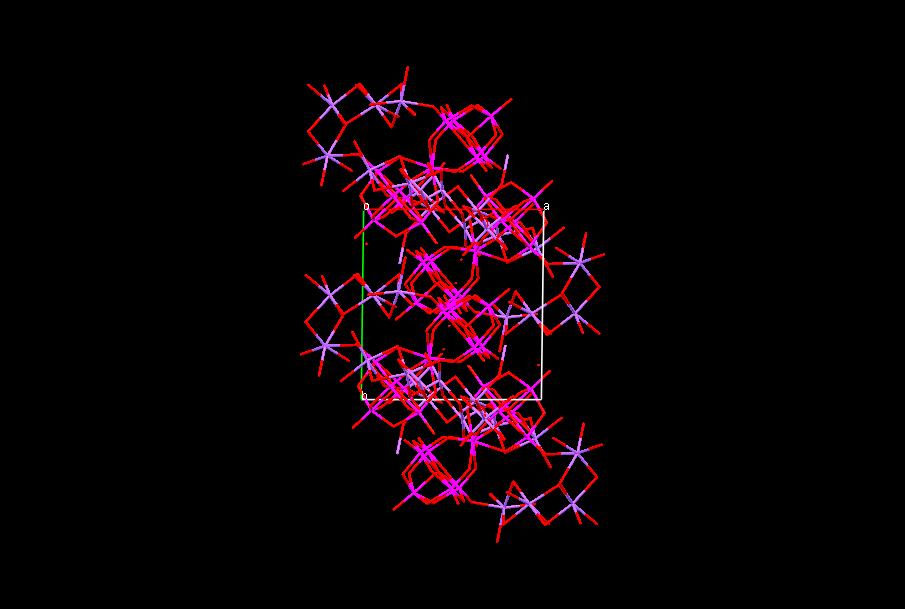 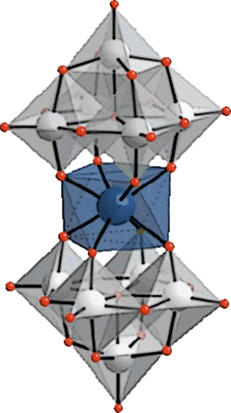 Er3+: Kramers ion (J = 15/2)
Gtun  x
D = 0 at zero field
Gtun  x2
Hdipx are required to break
Kramers degeneracy
D  x
Increasing 
sdipx
sdip x
Hyperfine interactions 167ErW10
167Er
164Er,166Er
168Er,170Er
I = 7/2
A/kB = -610-3 K
I = 0
D  0
Hyperfine interactions 167ErW10
xdip = -xhyperfine
Strong hyperfine interactions HoW10
(2)
(1)
(1)
(2)
(1)
(2)
Relaxation vs long-range order: ErW10
TN = 81 mK
T > TN
T < TN
xdip >> D
The onset of long-range order blocks QT and relaxation
Aging: monitoring the growth of spin-spin correlations
t1





t2





t3
time
QT spin reversal vs spin lattice relaxation
Spin ensemble
t-1
QT flips the spins but conserves energy of the spin ensemble

How is energy exchanged with the thermal bath then?
T
Thermal bath
(phonons)
Collective emission of phonons: phonon superradiance
Gtun
Zeeman 
bath
Dipolar 
bath
t-1dir
t-1SR
H. N. V. Temperley, Proc. Camb. Phil. Soc. 35, 256 (1939).
E. M. Chudnovsky and D. A. Garanin, Phys. Rev. Lett.
93, 257205 (2004).
Phonon 
bath
Conclusions
Mononuclear SMM: tailoring the energy level structure with chemistry  magnetic coolers, qubits, … 

 Nearly quantitative  agreement between measured tunneling rates and theory 

 Quantum spin tunneling provides a very efficient mechanism of spin-lattice relaxation

 Puzzle: energy flow between spins and the lattice
?
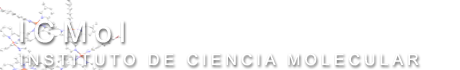 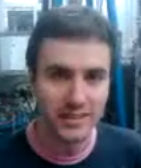 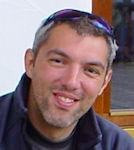 Eugenio Coronado
Salvador Cardona-Serra
Carlos Martí-Gastaldo
Juan Modesto Clemente
Marco Evangelisti
Enrique Burzurí
Mª José Martínez
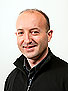 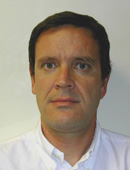 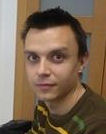 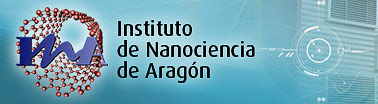 Oscar Montero
Javier Sesé
Agustín Camon
David Zueco
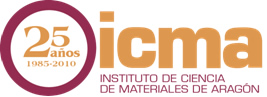 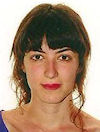 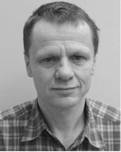 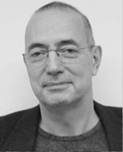 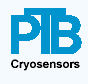 Dietmar Drung
Thomas Schurig
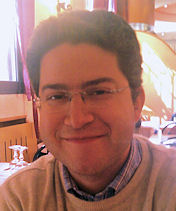 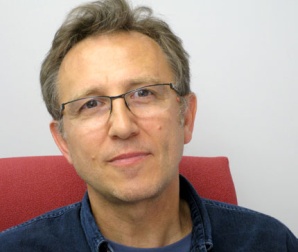 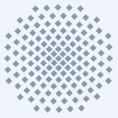 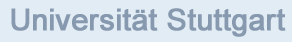 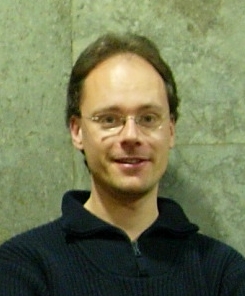 Joris van Slageren

Christoph Schlegel